وَصِيَّةُ أُمٍّ لابْنَتِهَا
Dr. Ehab Atta
1
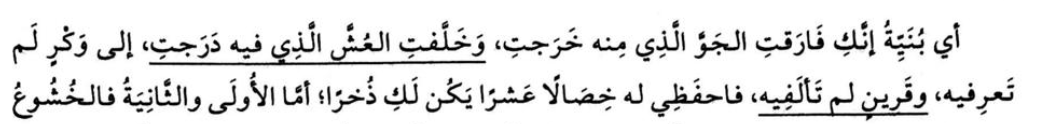 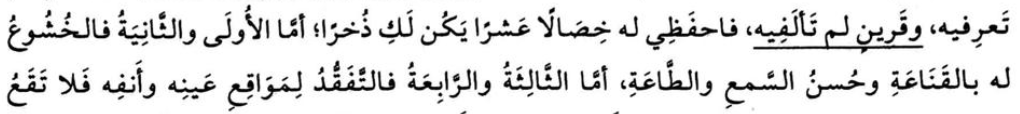 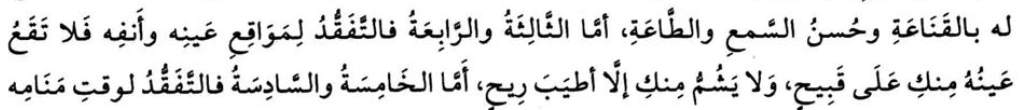 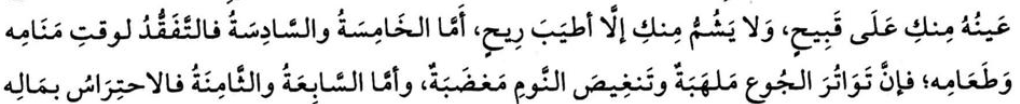 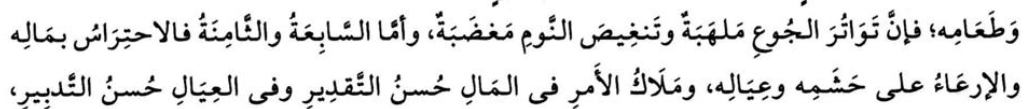 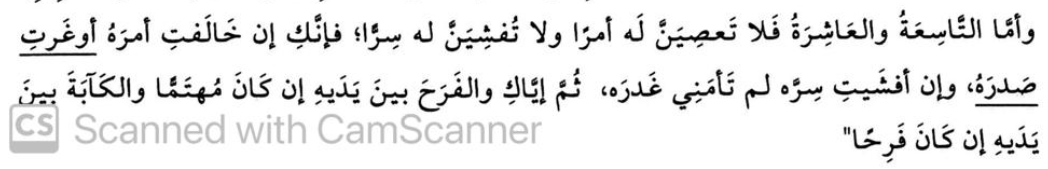 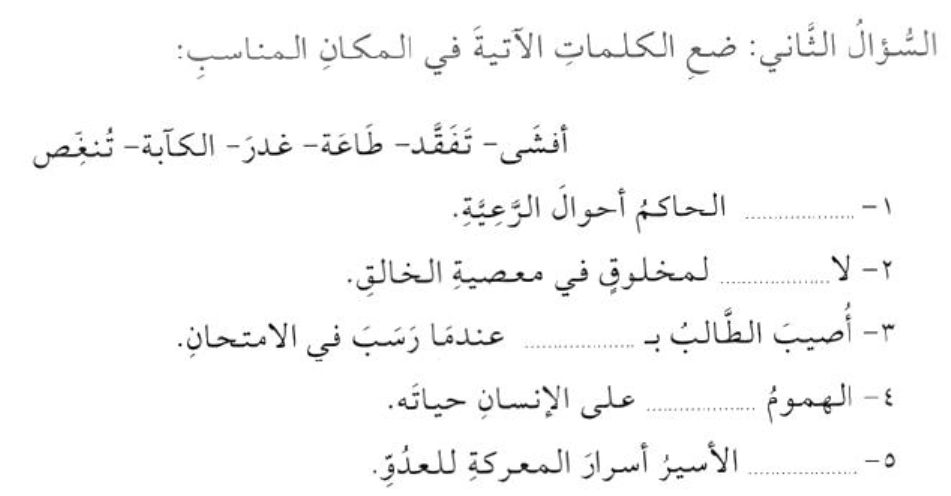 8
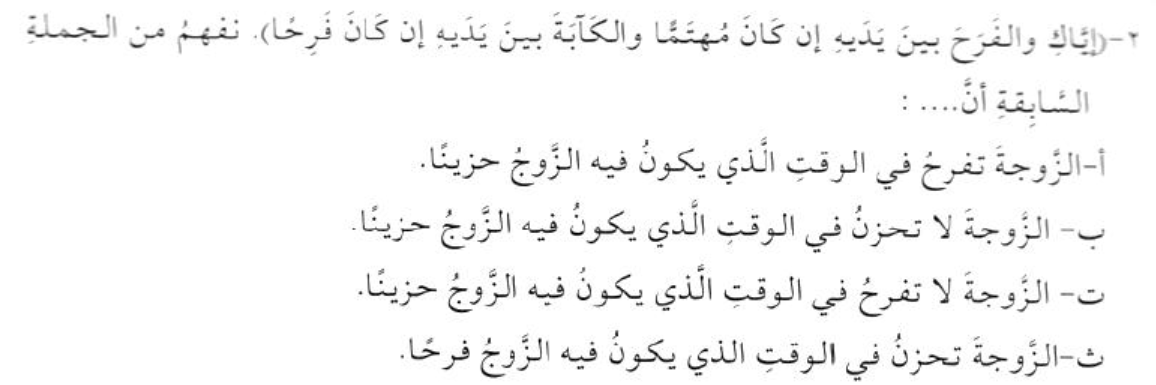 9
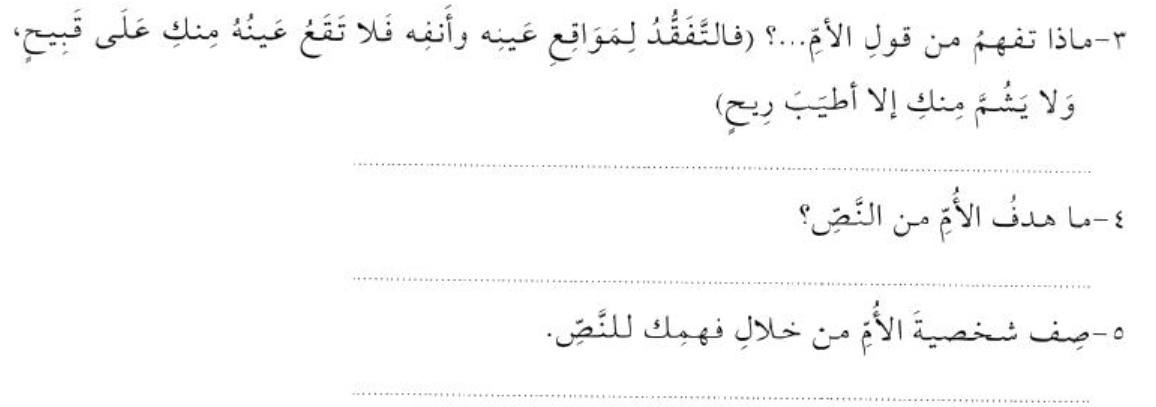 10
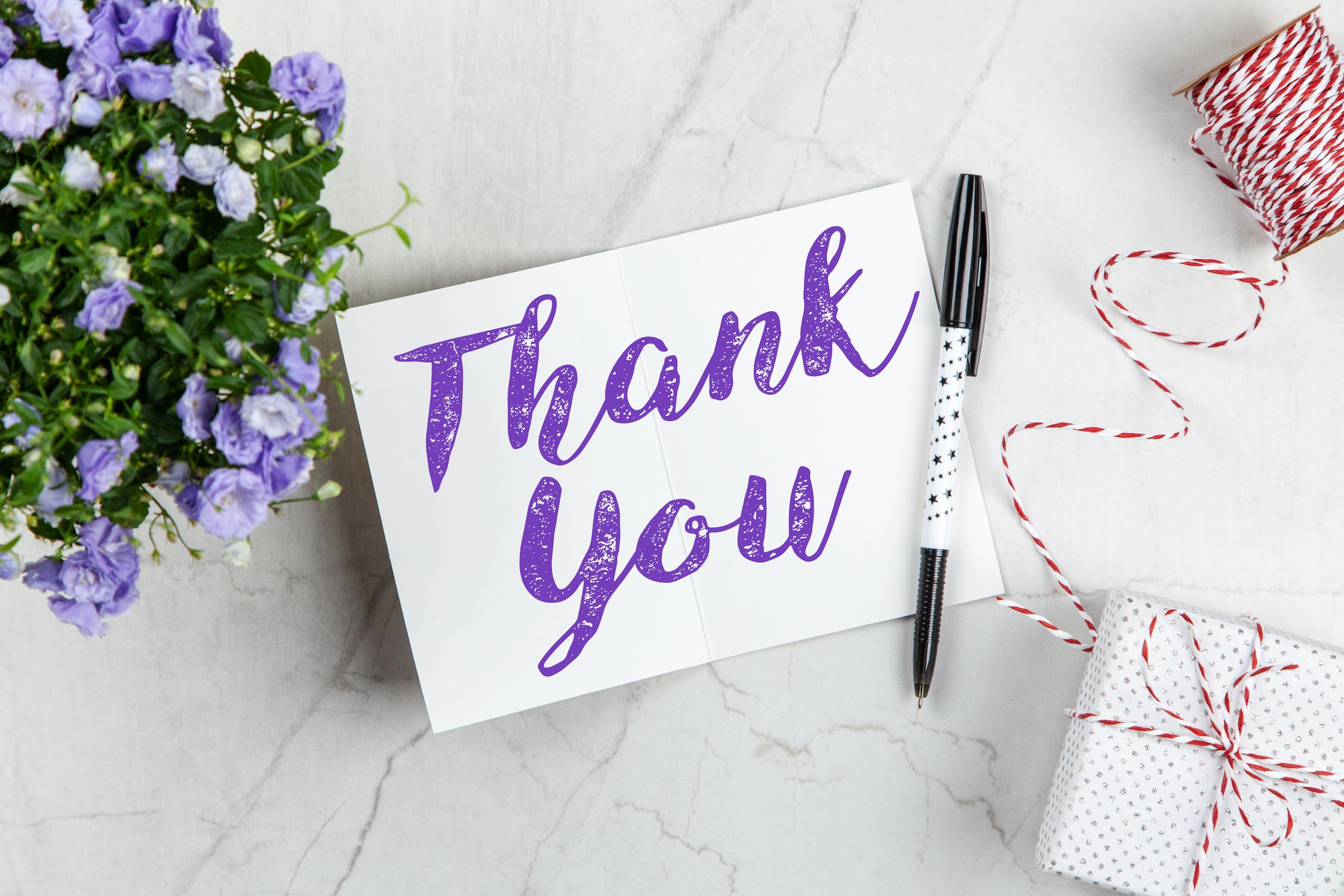 11